অনলাইন ক্লাসে সবাইকে
স্বাগতম
পরিচিতি
মোঃ বেলাল উদ্দিন
প্রভাষক
পাঠান নগর আমিনিয়া ফাযিল মাদরাসা
ছাগলনাইয়া,ফেনী ।
মোবাইল- ০১৮১৮০৬৫১৯৫
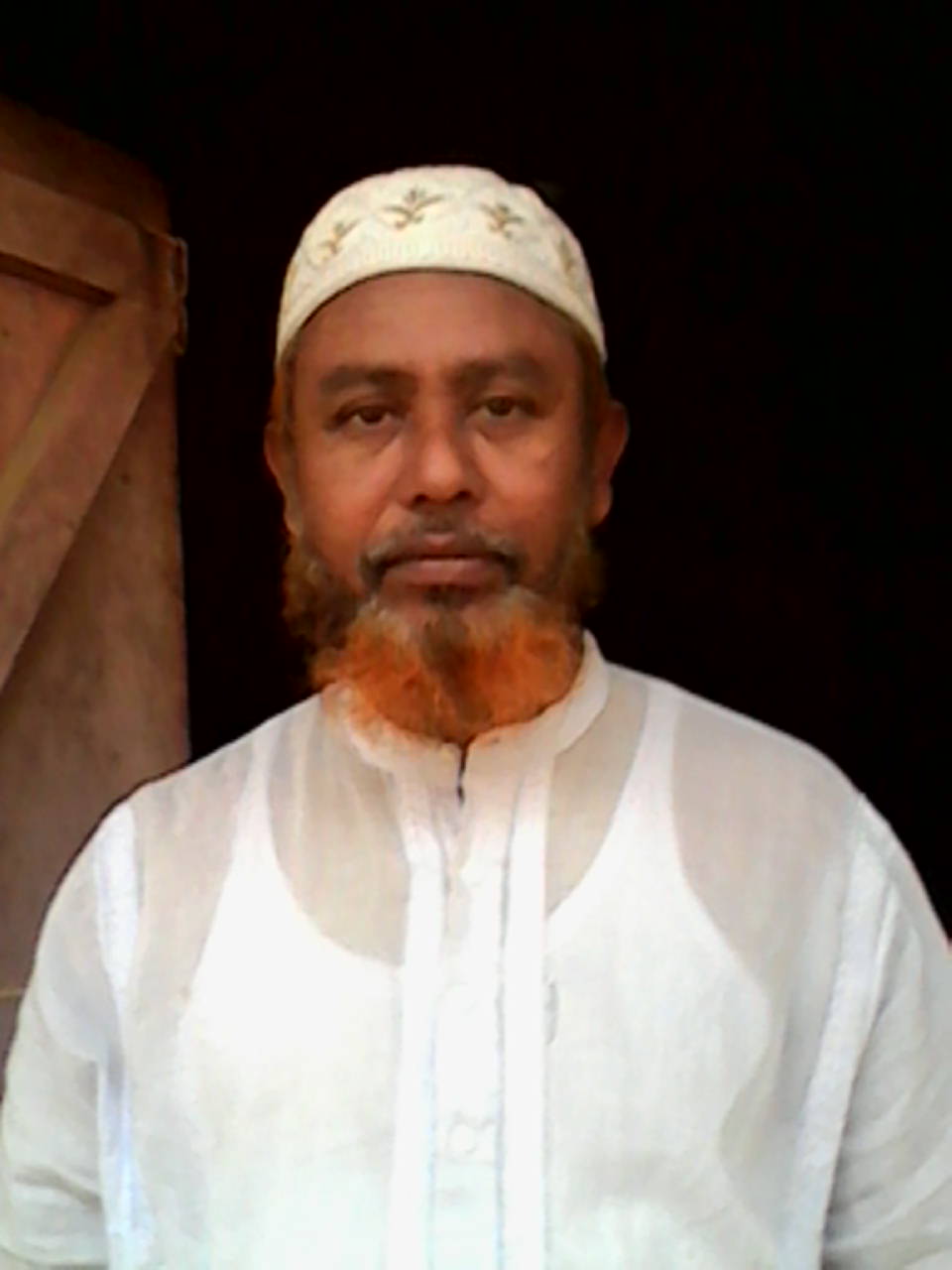 আজকের পাঠ
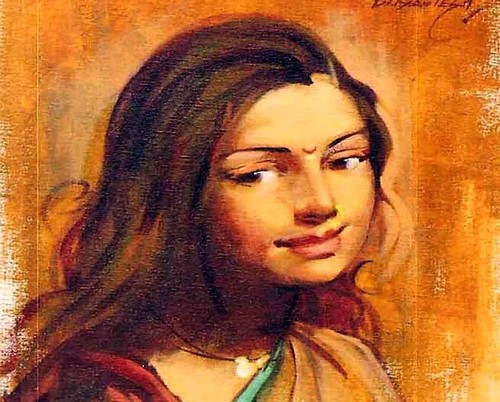 অপরিচিতা
শিখনফল
এই পাঠ শেষে শিক্ষার্থীরা-
১। ছোটগল্পের জনক রবীন্দ্রনাথের সংক্ষিপ্ত পরিচয় বলতে পারবে।
২। ছোটগল্পের বৈশিষ্ট্য বর্ণনা করতে পারবে।
৩। তৎকালীন সমাজে বিদ্যমান পণপ্রথার স্বরূপ উপলব্ধি  করতে পারবে।
লেখক পরিচিতি
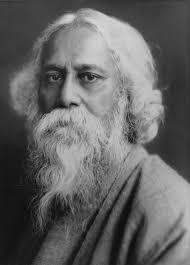 কে এই অপরিচিতা ?
বিয়ে ভাঙ্গার পর কল্যাণী কানপুরে একটা স্কুলে কাজ নেয়। অনুপম ট্রেনে করে মাকে নিয়ে তীর্থযাত্রার সময় অপরিচিত কণ্ঠের ঝঙ্কারে মুগ্ধ হয়। সে কণ্ঠ কল্যাণীর।
পাঠ পরিচিতি
AcwiwPZvÕ †hŠZzK cÖ_vi weiæ‡× GKwU ewjô cÖwZev`x †QvUMí| Abyc‡gi m‡½ Kj¨vYxi weevn Dcjক্ষে †hŠZzK wb‡q bvixi Pig AegvbbvKi NUbvq k¤¢ybv_ †mb Kb¨v m¤úª`v‡b Am¤§wZ Rvbvন| Gi d‡j we‡q †f‡O hvq Ges Abycg eihvÎxmn evwo wd‡i Avm‡Z eva¨ nq| AZci GKw`b Abycg Zvi gv‡K wb‡q Kvbcy‡i Zx‡_© hvIqvi mgq †Uª‡b GK AcwiwPZv †g‡qi mv‡_ Zv‡`i cwiPq nয়| ‡g‡qwUi আচার, ব্যবহার, K_vq I তার †mŠ›`‡h© Zviv gy» nq| Kvbcy‡ii mwbœK‡U G‡m Abyc‡gi gv †g‡qwUi bvg Rvb‡Z PvB‡j Avmj cwiPq †ewi‡q Av‡m| GB †mB †g‡qwU, hvi m‡½ Abyc‡gi we‡q nIয়াi K_v wQj| Zvici Abycg k¤¢ybv_ eveyi m‡½ †`Lv K‡i‡Q| কিন্তু Zvi Abybq web‡q শ¤¢ybv_ evey ivwR n‡jI †mB e¨w³Z¡gqx Kj¨vYx Avi we‡q‡Z ivwR nqwb| †gvUK_v Abyc‡gi Kv‡Q Kj¨vYx AcwiwPZv n‡qB iBj|
নিরব পাঠ
গল্পটির প্রথম দুই পৃষ্ঠা মনোযোগ দিয়ে পড়।
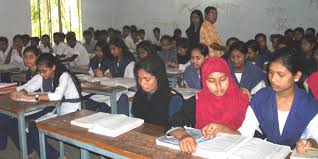 মামার বৈশিষ্ট্য
মামার একমাত্র লক্ষ্য ছিল, তিনি কোন মতেই কারও কাছে ঠকিবেন না।
পাঠ বিশ্লেষণ
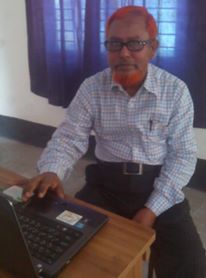 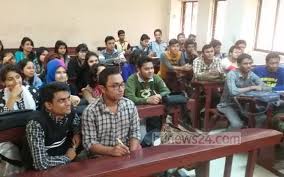 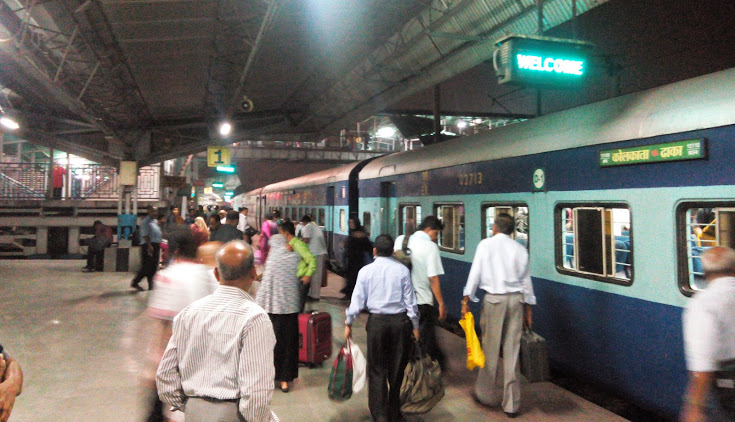 গাড়িতে জায়গা আছে।
কল্যাণীর দরদী আহ্বান,“আপনারা আমাদের গাড়িতে আসুন না- এখানে জায়গা আছে।”
কল্যাণী
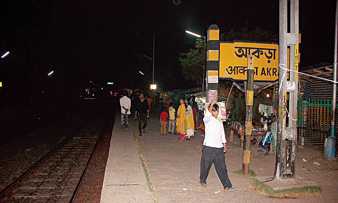 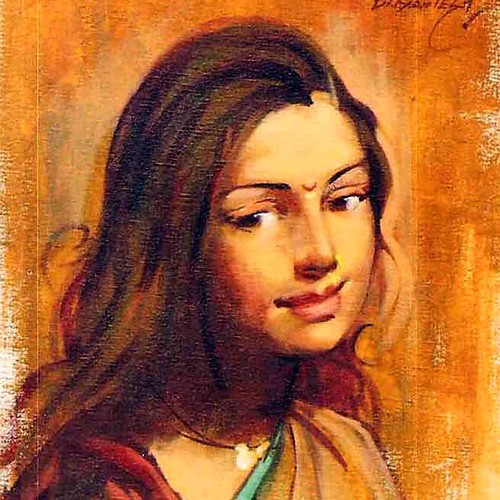 অনুপমের মামার কিছু সংলাপ
“ও আবার কী বলিবে। 
আমি যা বলিব তাই হইবে।”
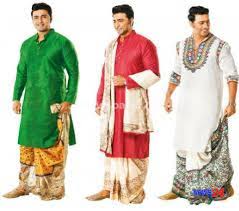 “দেখি মেয়ের বিয়ে দেন কেমন করিয়া।”
শম্ভুনাথ সেন এর তেজদীপ্ত সংলাপ
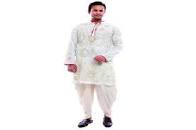 Avgvi Kb¨vi Mnbv Avwg Pzwi Kwie G K_v hviv g‡b K‡i Zv‡`i nv‡Z Avwg Kb¨v w`‡Z cvwi bv|
VvÆv †Zv AvcwbB Kwiqv mvwiqv‡Qb| VvÆvi m¤úK©Uv‡K ¯’vqx Kwievi B”Qv Avgvi bvB|
অনুপমের সংলাপ
ফল্গুর বালির মতো তিনি (মামা) আমাদের সমস্ত সংসারটাকে নিজের অন্তরের মধ্যে শুষিয়া লইয়াছেন।
“মস্ত evsjv‡`‡ki g‡a¨ AvwgB GKgvÎ পুরুষ hvnv‡K Kb¨vi evc weevn Avmi nB‡Z wb‡R wdivBqv w`qv‡Q।
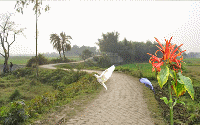 হাত জোড় করিয়াছি, 
মাথা হেঁট করিয়াছি; 


শম্ভুনাথ বাবুর হৃদয় গলিয়াছে, কিন্তু কল্যাণী গলে নাই ।

কল্যাণী বলে, 
“আমি বিবাহ করিব না।”
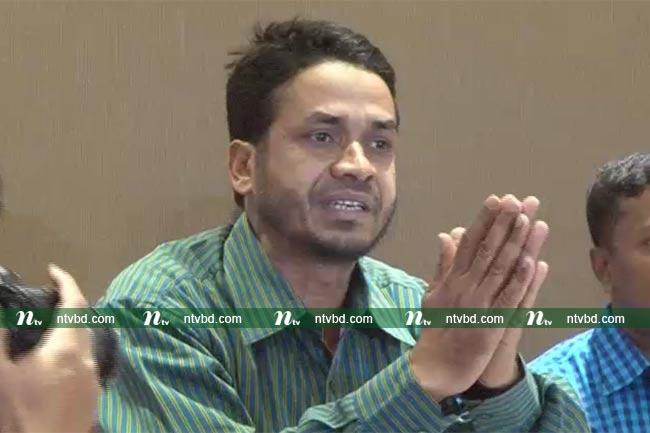 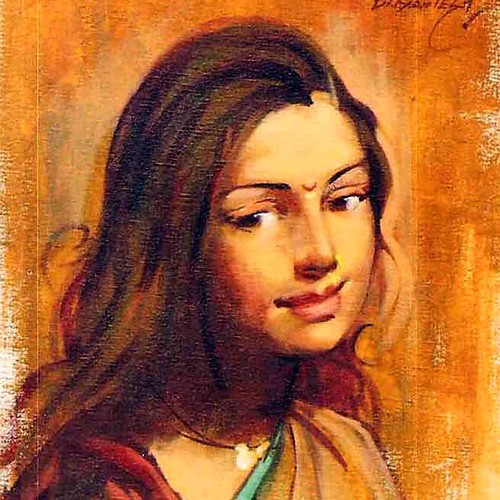 সেB weevn  fvOvi ci nB‡Z Kj¨vYx  †g‡q‡`i  wkক্ষাi ব্রZ
 MÖnY Kwiqv‡Q |
গল্পের পাত্র-পাত্রী পরিচিতি
গল্পের নায়ক- অনুপম
নায়িকা- কল্যাণী
অনুপমেরবন্ধু- হরিশ
কল্যাণীর বাবা- শম্ভুনাথ বাবু
দেখি প্রশ্নগুলোর উত্তর পার কী-না ।
রবীন্দ্রনাথের ছদ্ম নাম কী?
রবীন্দ্রনাথের কয়েকটি গল্পগ্রন্থের নাম বল?
কত সালে রবীন্দ্রনাথ ঠাকুর মৃত্যুবরণ করেন?
মূল্যায়ন
১। অনুপমের পিতা কী ভাবে ধনী হয়েছিলেন?
ক) ওকালতি করে     	খ) চিকিৎসা করে   
গ) শিক্ষকতা করে     	ঘ) সাংবাদিকতা করে
২। অনু্পমের আসল অভিভাবক কে ছিলেন?
ক) ঠাকুরদা     		খ) মামা
গ) কাকা   		ঘ) দা্দা
৩। বিনুদাদার ভাষাটা অত্যন্ত-
ক) নরম			খ) মধুর
গ) কর্কশ		ঘ) আঁট।
বাড়ির কাজ
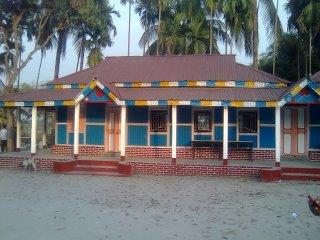 মামার একমাত্র লক্ষ্য ছিল, তিনি কোন মতেই কারও কাছে ঠকিবেন না-ব্যাখ্যা কর।
ধন্যবাদ
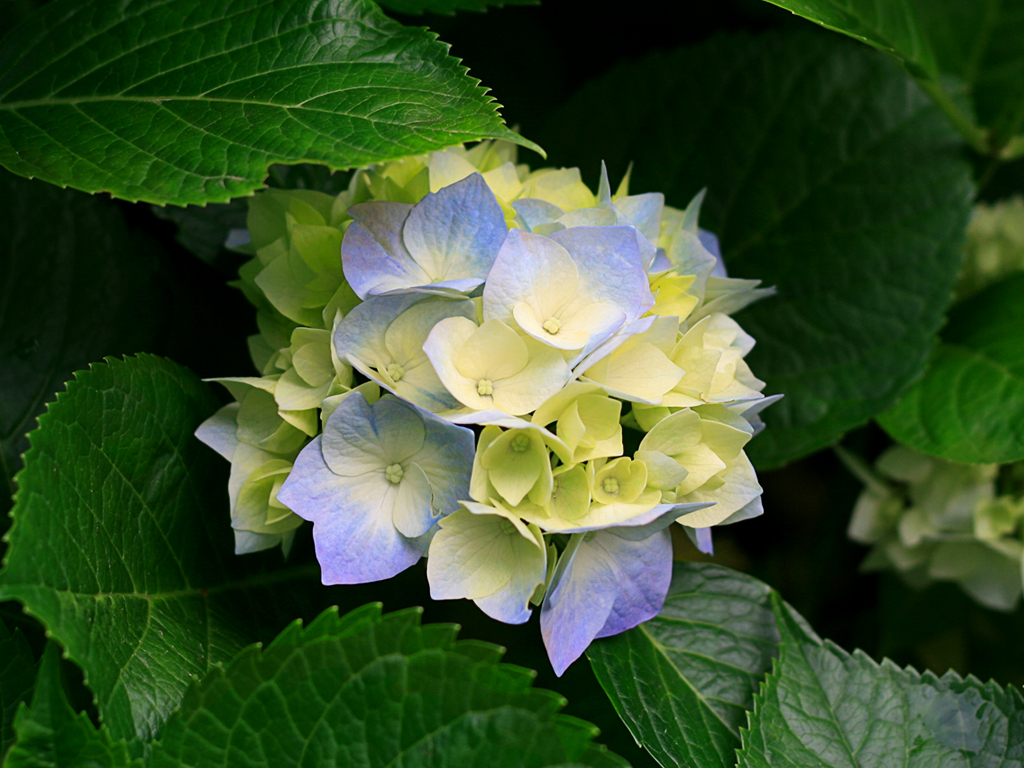 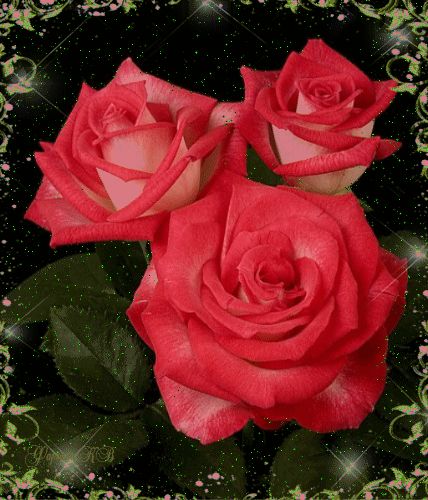